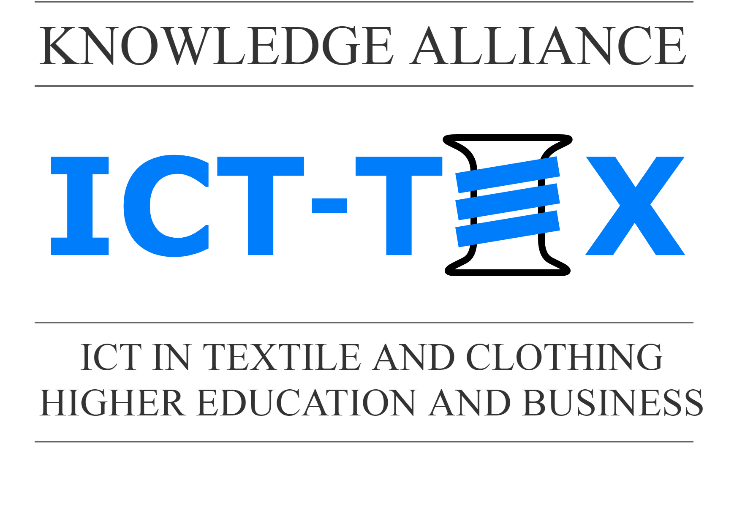 OVERVIEW OF THE EUROPEAN TEXTILE INDUSTRY

MAK JSC 


ICT IN TEXTILE AND CLOTHING HIGHER EDUCATION AND BUSINESS (ICT-TEX)
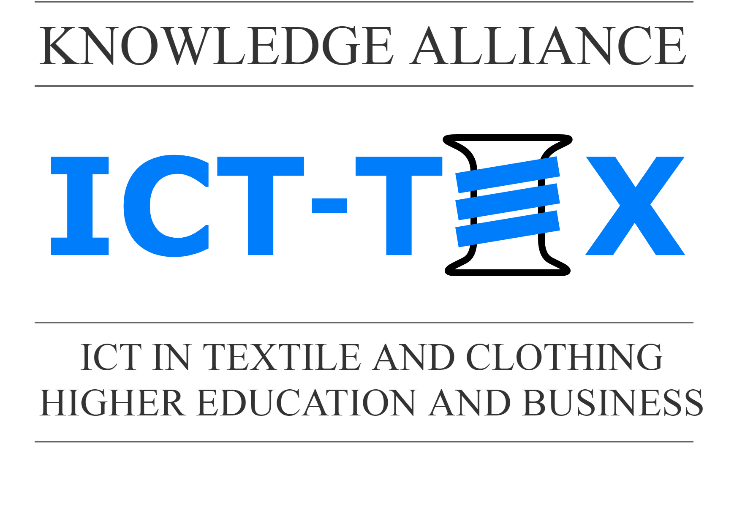 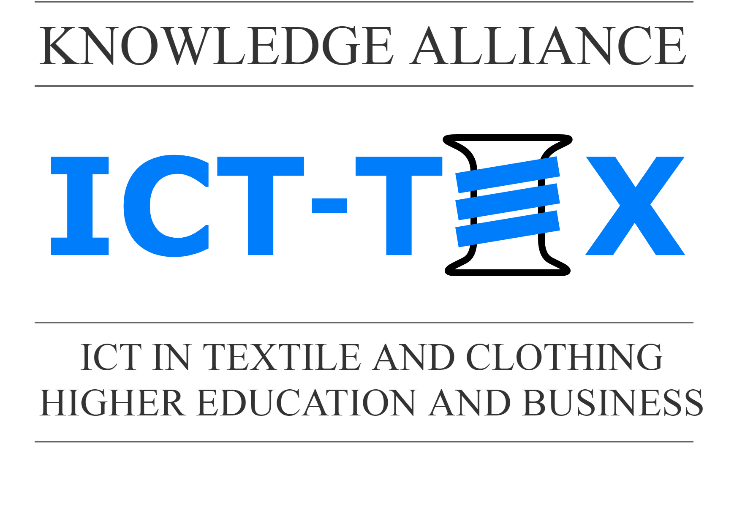 LEADER OF  Working package 9


DEVELOPMENT OF SYLLABUSES IN DESIGN AND PRODUCTION OF WOVEN FABRICS
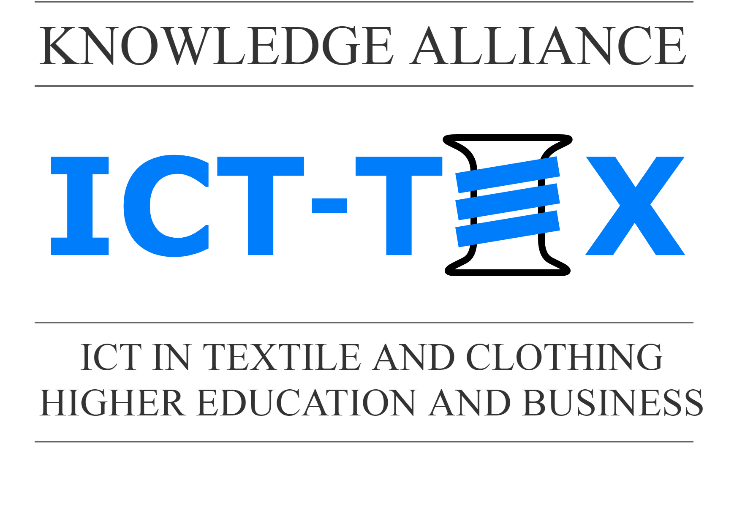 The EU region - one of the world’s leading producers of textile and apparel 
Southern and Western EU, where most developed EU members are located such as Germany, France, and Italy, accounted for nearly 73.7% of EU’s textile manufacturing

Apparel manufacturing
medium-priced products for consumption in the mass market, 
the high-end luxury apparel 

EU fashion imports
59 % of clothes  imported by EU countries came from outside the EU
 41 % came from other EU countries.
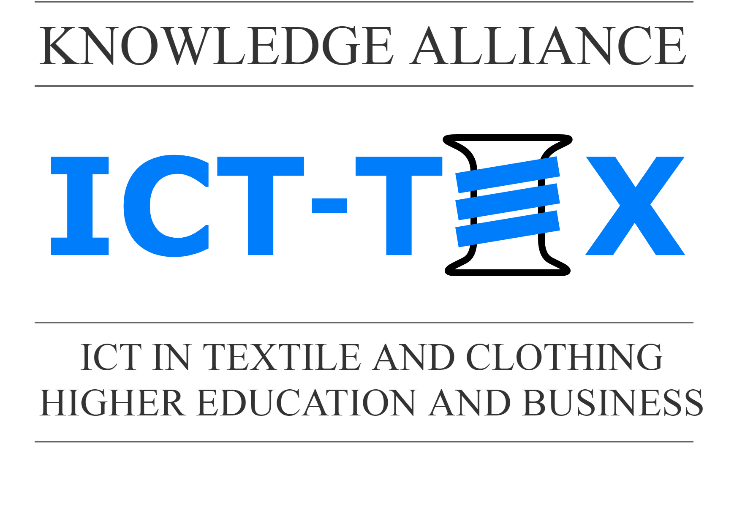 Globalization and the fashion industry


Globalization of markets

International outsourcing

Unlimited flexibility between countries and factories
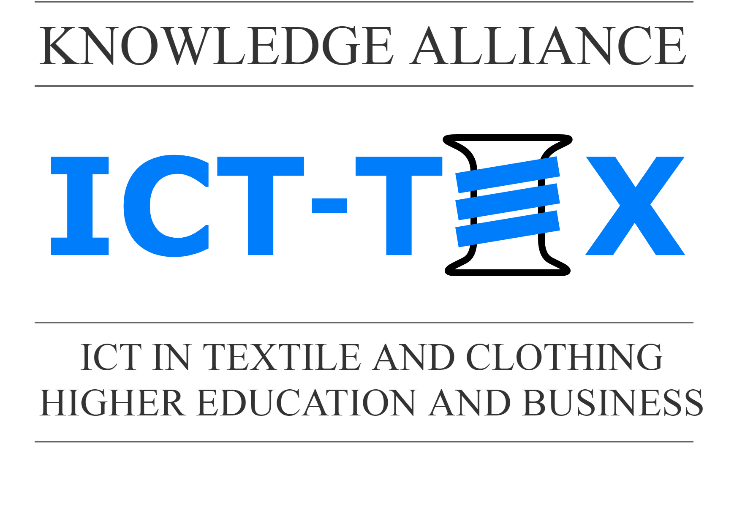 INNOVATIONS AND TEXTILE MANUFACTURE

The technical textiles industry in the EU today represents, roughly 30% of the total turnover in textile

Advanced materials, high-tech processes and manufacturing technologies as well as new business models, management and marketing concepts become an increasingly important factor of the competitiveness of the textile and clothing industry on the global market. 

New applications for textiles
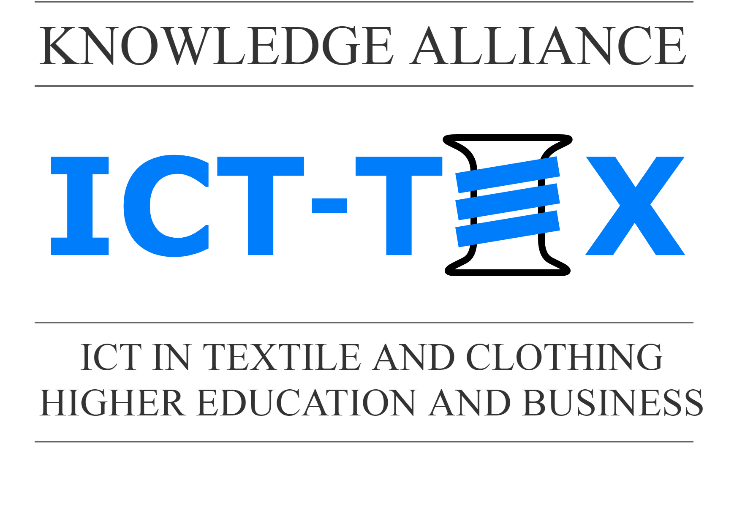 TEXTILE MANUFACTURING  PROCESS
FIBERS
YARNS
FABRICS
FINISHED TEXTILES & CLOTHING
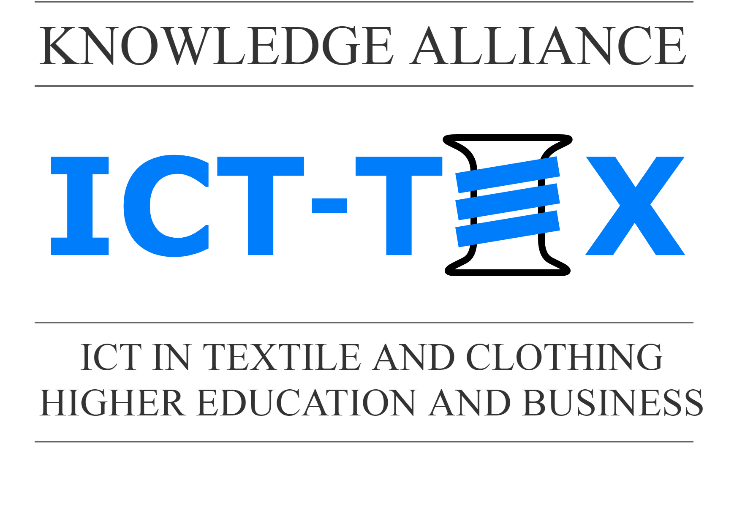 RAW MATERIAL INSIGHTS
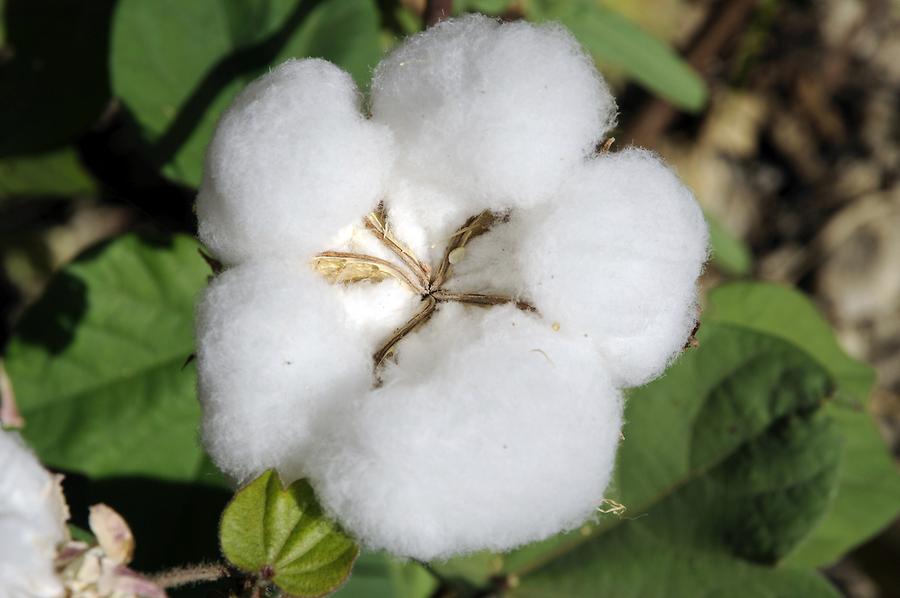 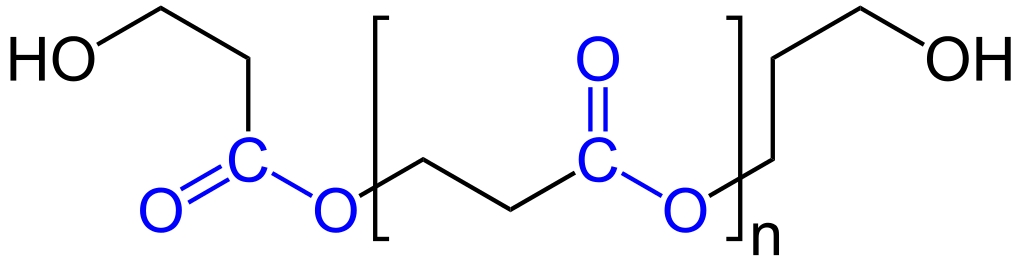 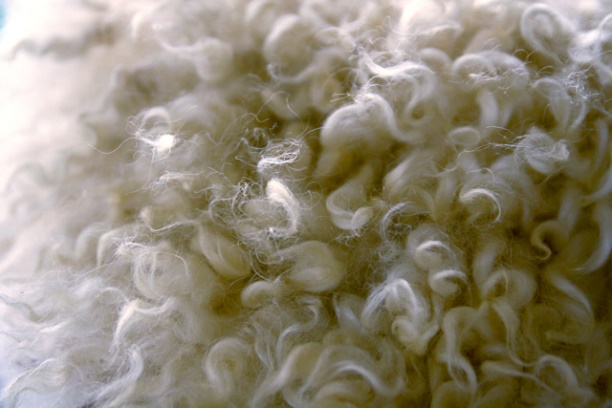 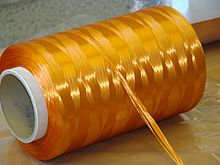 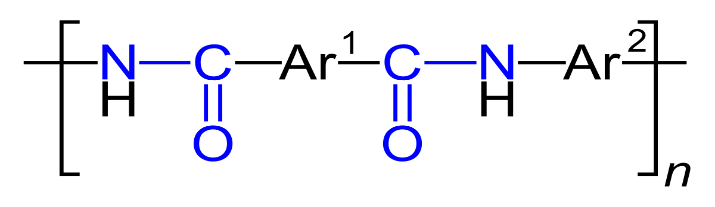 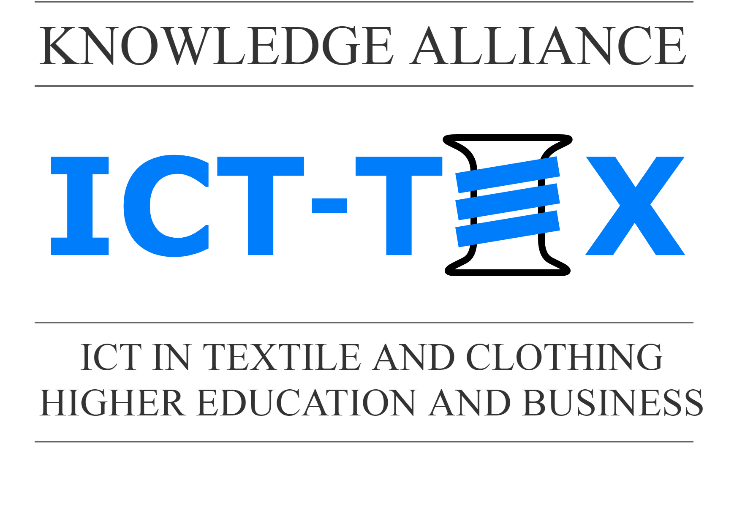 COMPANY PROFILE IN THE TEXTILE INDUSTRY

Small and medium sized enterprises are the core of the Industry
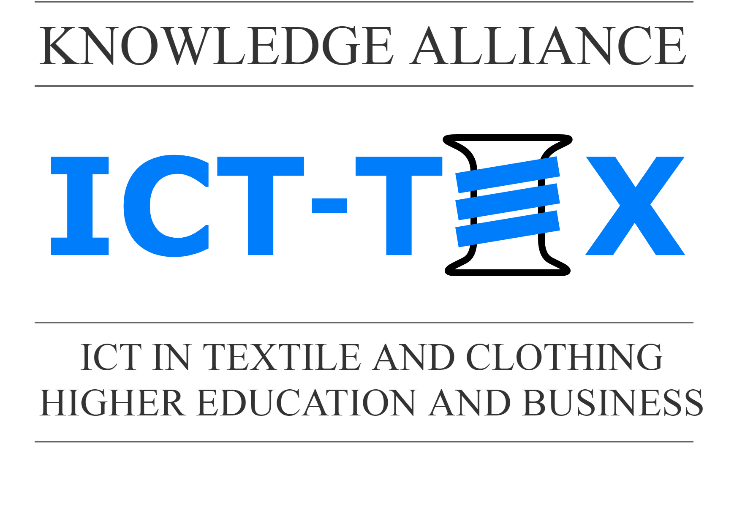 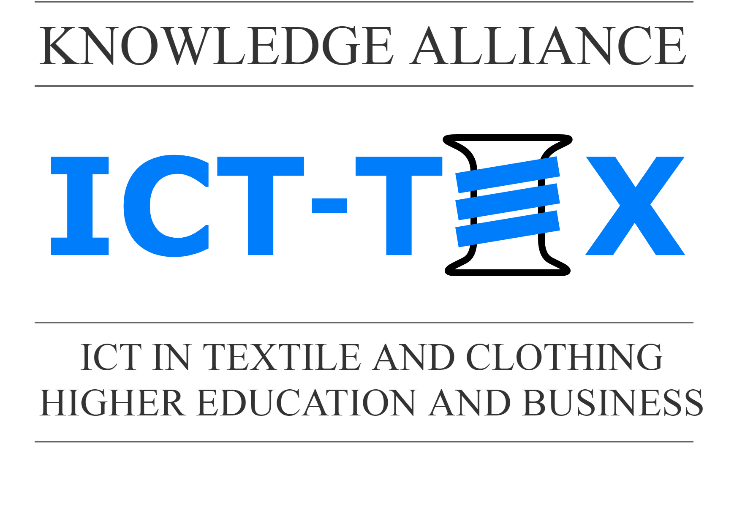 EMPLOYMENT
1,5 million people employed in Textile and clothing, in Europe
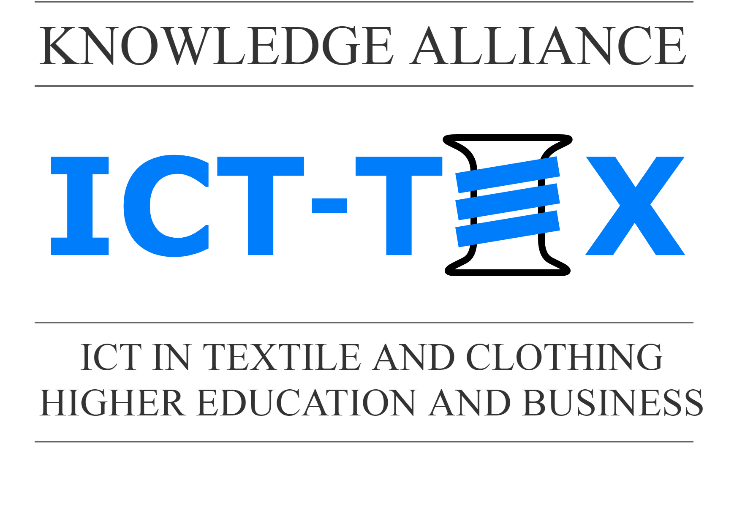 HOUSEHOLD CONSUMPTION
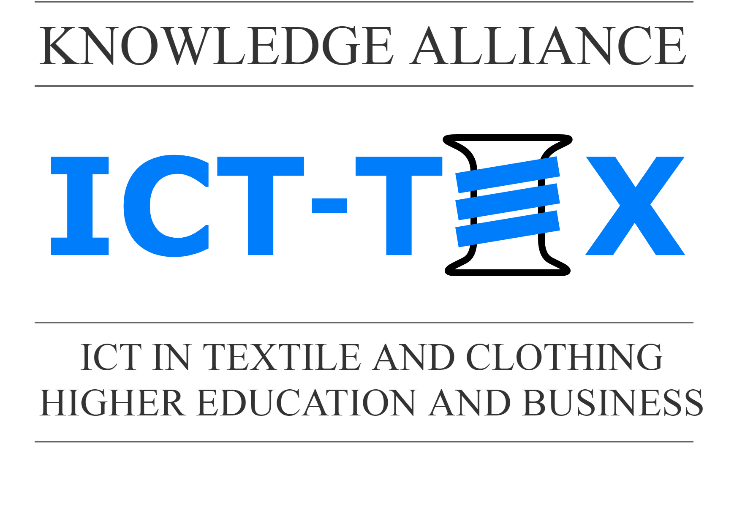 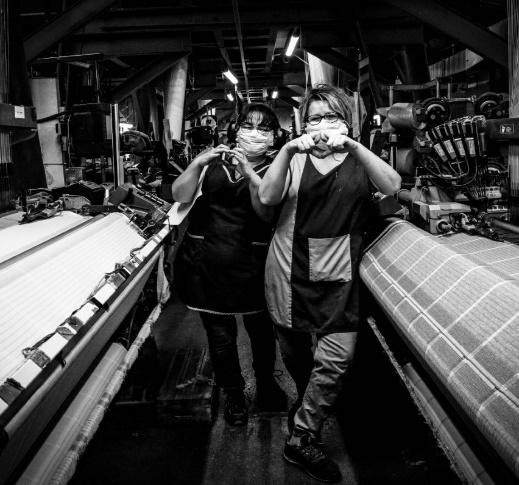 COVID-19 IMPACT



The EU textile and apparel industry is not immune to COVID-19.
50% drop in sales and production for the EU textile and apparel sector in 2020
9 out of 10 respondents reported facing serious constraints on their financial situation
80% of companies had temporarily laid-off workers.
Expectations are turnover to bounce back by about + 15% in 2021 and return to pre-crises levels only in 2023
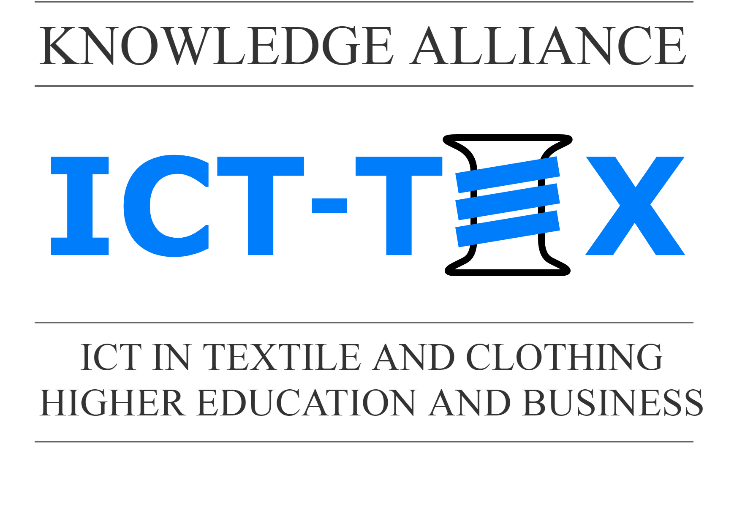 EU’s sustainable textile strategy

The EU strategy for sustainable textile  will be adopted by the end of 2021 

Economic recovery can’t come at the expense of the environment

Establishing eco-design for textiles 

Enabling better recycling of materials 

Better management of production and post-consumer textile waste

 Focus on understanding and promoting sustainable consumption behaviour
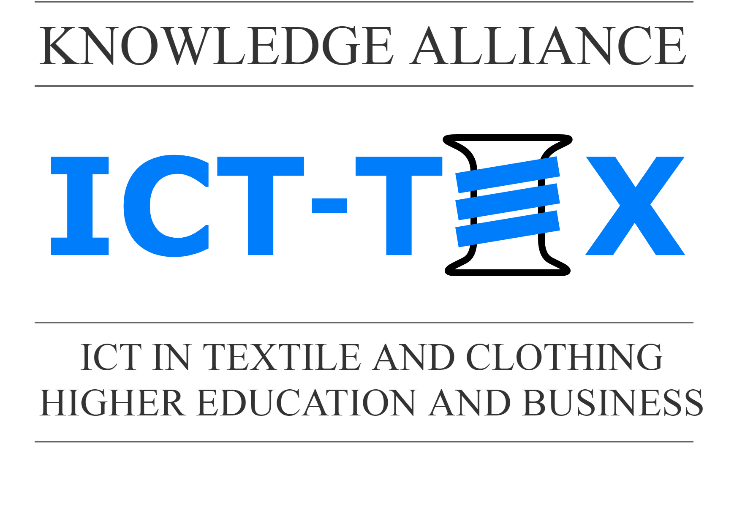 ORGANIC AND RECYCLED TEXTILES

More sustainable fabrics, more commitment 
Organic cotton
Recycled PES
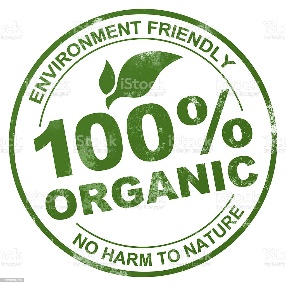 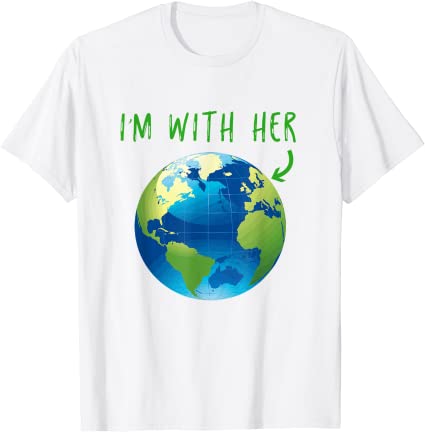 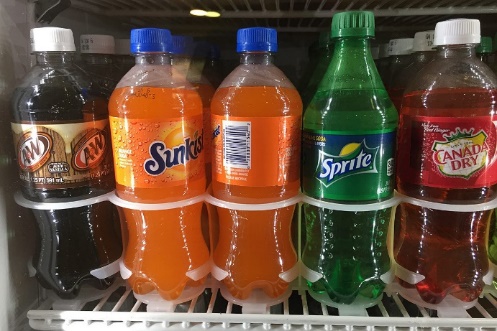 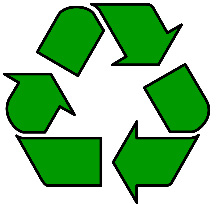 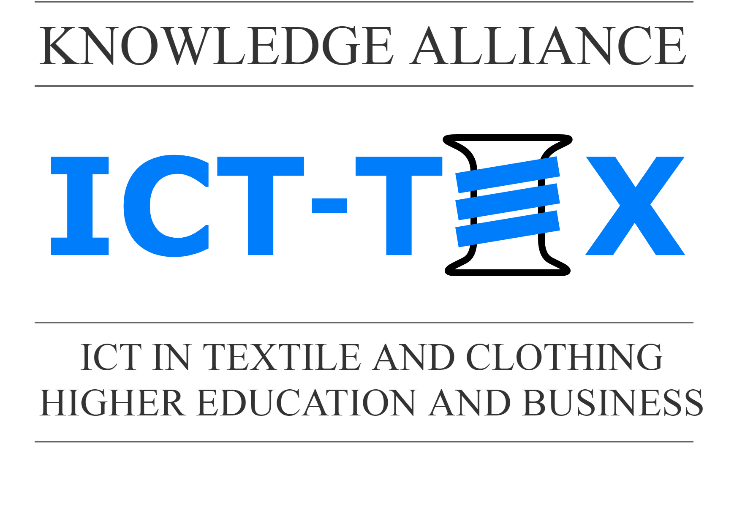 Thank you for your attention!